Psychologické aspekty zdraví
Mgr. Veronika Kavková
Psychologické 
= (vnitřní) týkající se duševních dějů

Aspekty 
= úhly pohledu

Zdraví 
= ……….
Co je to zdraví ?
„Zdraví znamená různým lidem dosti odlišnou věc. Existuje totiž mnoho různých teorií zdraví a idejí, které se k tomuto pojmu vztahují.“
D. Seedhouse
Co si lidé představují pod pojmem zdraví
Lékař: pojem zdraví rozumí nepřítomnost nemoci, choroby či úrazu.

Sociolog: rozumí pojmem zdraví člověka, který je schopen dobře fungovat ve všech jemu příslušných sociálních rolích.

Humanista: slovy zdravý člověk označuje takového člověka, který je schopen pozitivně se vyrovnávat s životními úkoly, které se před ním naskytnou.

Idealista: pod pojmem zdraví člověk si představuje člověka, kterému je dobře – tělesně, duševně, duchovně i sociálně.
Zdraví jako prostředek k dosažení cíle
a – zaměřenost lidského jednání
b -  cíl, který nás motivuje
b
a
Zdraví jako cíl
a – směřování k hodnotám skrytým v pozadí námi sledovaných cílů
b -  hodnota v pozadí cílů našeho jednání, která dává tomuto jednání  smysl
b
a
HODNOTA
Co může být zdraví?
Stav

Energie

Schopnost adaptace

Schopnost plnit sociální role

Zdraví jako zboží
Zdraví jako ideál
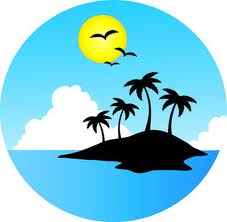 Definice dle WHO (1964):

Zdraví je stav, kdy je člověku naprosto dobře, a to jak fyzicky, tak psychicky i sociálně. Není to jen nepřítomnost nemoci.

+ Zdraví je víc než nepřítomnost nemoci.
    Neomezuje se jen na fyzické zdraví.

- Opomíjí stav, kdy člověku není dobře (kvalitativní jev)
   Opomíjí duchovní oblast člověka.
Definice nemoci
= stav

„Souhrn reakcí organismu na poruchu rovnováhy mezi ním a prostředím“ 
definice WHO
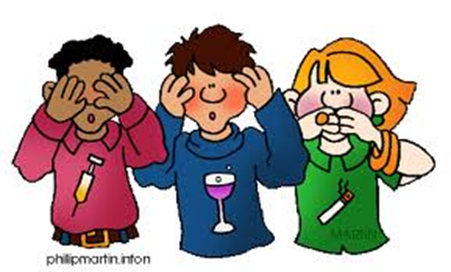 Choroba x nemoc
Choroba = abnormalita k níž dochází v částech lidského těla a která může být zjištěna lékařskou vědou
(rovina organická)


Nemoc = subjektivní pocity, které lidé zakoušejí
(rovina psychologická a sociální)
Psychologie zdraví
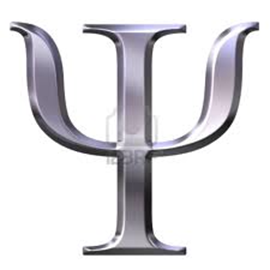 speciální psych. vědní disciplína
studium psych. faktorů, které hrají roli jak ve zdraví, tak v nemoci
PREVENCE v širším kontextu
individuální zodpovědnost za vlastní zdravotní stav

V obecné rovině zkoumá jakým myšlením a jednáním člověk podporuje či naopak nepodporuje své zdraví a proč.
Proč vznikla Ψ zdraví?
Somatická medicína (patogeny). Jiné pojetí nevědecké → psychika má vliv na zdraví člověka → HOLISTICKÁ medicína

Změna struktury nemoci ve 20. a 21. stol.

Zdraví má svou hodnotu, je třeba mu věnovat pozornost
Hlavní charakteristiky Ψ zdraví
zaměřena na psychicky relativně zdravé lidi

zaměřena na předcházení zdravotním těžkostem (prevence, podpora, udržování zdraví)

vědecká disciplína, nelze ji považovat za alternativní medicínu
Využití poznatků Ψ zdraví při práci s lidmi
Prevence

Edukace

Motivace

Jít příkladem

Neustálé zdokonalování sebe sama
Psychohygiena
Úzce souvisí s psychologií zdraví. 

Jak si chránit a upevňovat duševní zdraví a jak zvyšovat odolnost člověka vůči nejrůznějším škodlivým vlivům.

Prostředky psychohygieny…..
Psychologická složka osobnosti a její vztah ke zdraví
Část:

Kognitivní – myšlení (zacházení s informacemi)

Afektivní – emoce (nálady, city, pocity)

Behaviorální – (chování)
Fungování psychických dějů
Myšlení               Emoce                Jednání
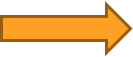 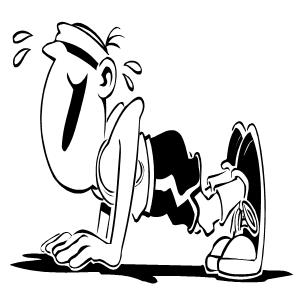 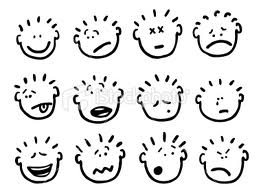 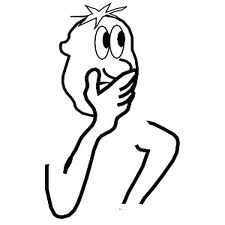 Myšlení
„Neznepokojují nás věci samotné, ale naše mínění o nich.“  Epiktétos

Naše myšlení ovlivňuje náš život (spokojenost, zdraví) víc než si myslíme.


Mysl neustále produkuje informace, hodnocení, soudy které nás zaplavují → Soudce, Oběť.

MEDITACE, SEBEPOZNÁNÍ
Emoce
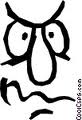 Emoce ovlivňují naše chování.

Emoce ovlivňují náš imunitní systém.

STRES → produkce kortikoidů → narušení rovnováhy organismu → psychosomatické onemocnění.

RELAXACE
PRÁCE S EMOCEMI (kontrola, ovládání, sebepoznání, terapie).
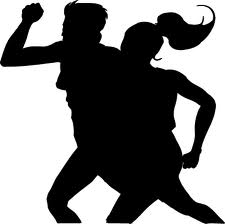 Chování
Chování ovlivňuje naše emoce a tím může napomáhat větší životní spokojenosti. 

POHYB 
RELAXACE (aktivní, pasivní)
ŽIVOTOSPRÁVA
VYHLEDÁVÁNÍ INFORMACÍ
VYHÝBÁNÍ SE RIZIKŮM…